مثال 1
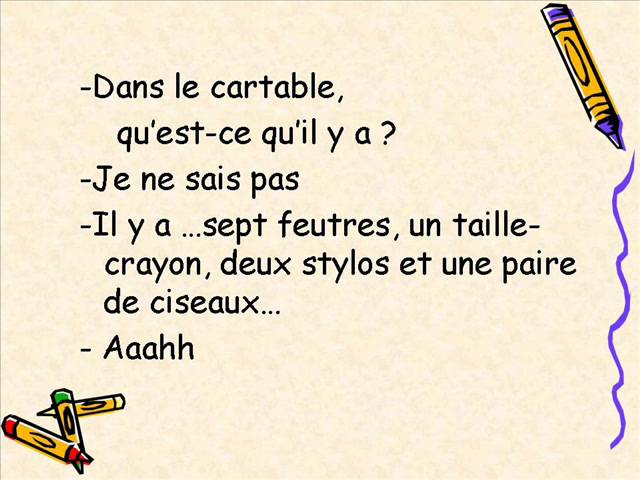 م
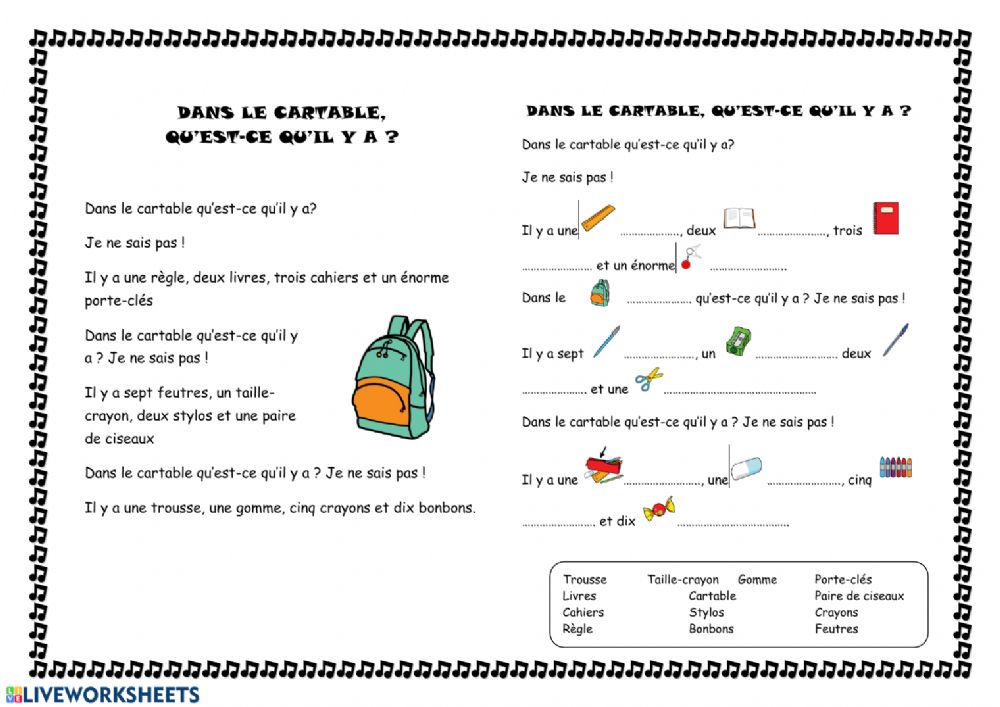 مثال2
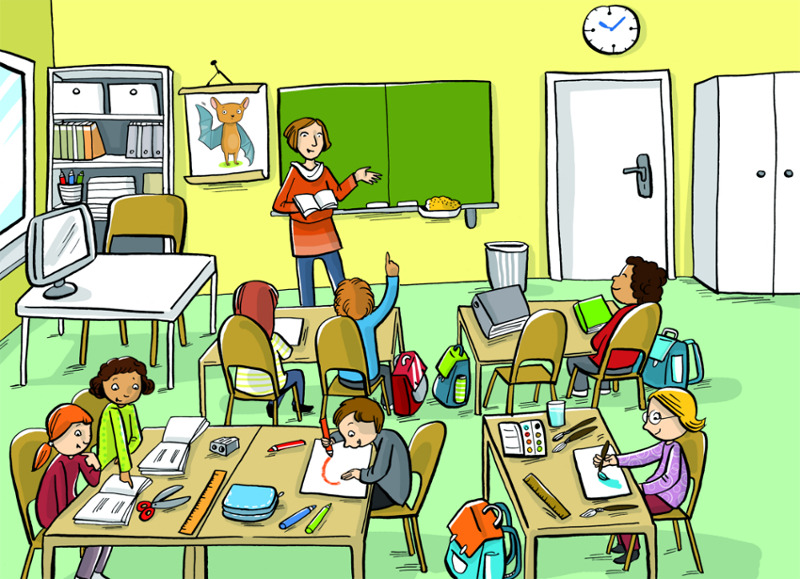 م